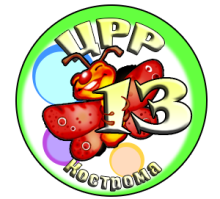 РИСУЕМ ЛЫЖНИКА
ПРОДОЛЖАЕМ НАШИ УРОКИ. ЛЕРА ПОКАЖЕТ КАК НАРИСОВАТЬ ЛЫЖНИКА
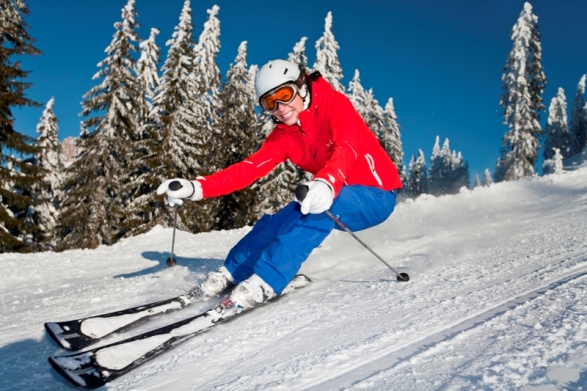 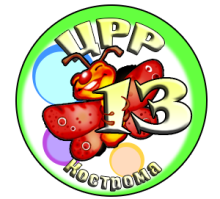 Здравствуйте, меня зовут Лера. Я расскажу Вам как можно нарисовать лыжника. Попробуйте вместе со мной и у Вас получится
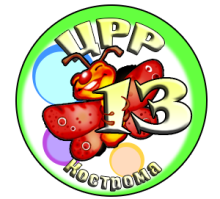 На альбомном листе, простым карандашом нужно обвести свою ладошку, соединив перед эти пальчики попарно (мизинец с безымянным, указательный со средним)
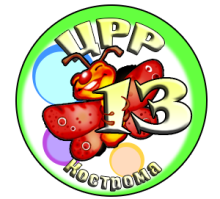 Получатся вот такие кривые линии
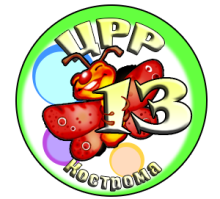 Переворачиваем лист и соединяем разрывы
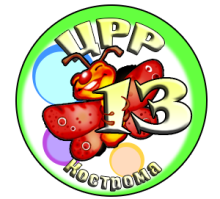 Дорисовываем голову и руку
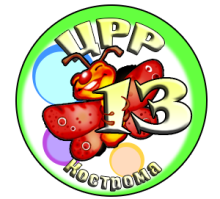 Теперь пририсуем варежки, шапку, ботинки, лыжи,
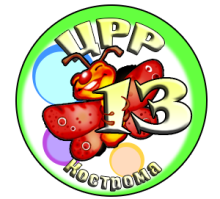 Теперь можно пририсовать палки лыжные, чтобы лыжник не упал
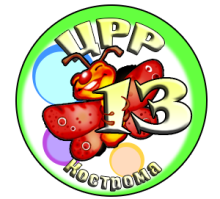 В красном костюме мой лыжник будет заметен издали
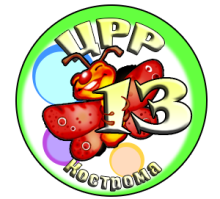 Красный комбинезон, жёлтая тёплая шапка, и бонбоны. Ах!!!
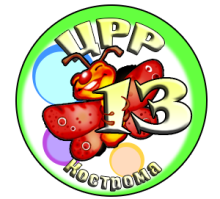 А кругом снега, мороз и солнце. Хорошо!
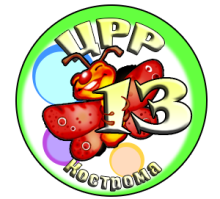 Вот какой лыжник получился у меня. Попробуйте и у Вас получится
Ваши отзывы ждём по адресу: svetlachek2007@yandex.ru